Vzdelávací program VČELA
Škol.rok 2021/2022
BeeFriendly – medzinár.projektVzdelávacia aktivita
Fotenie opeľovačov – murárka, čmeľ
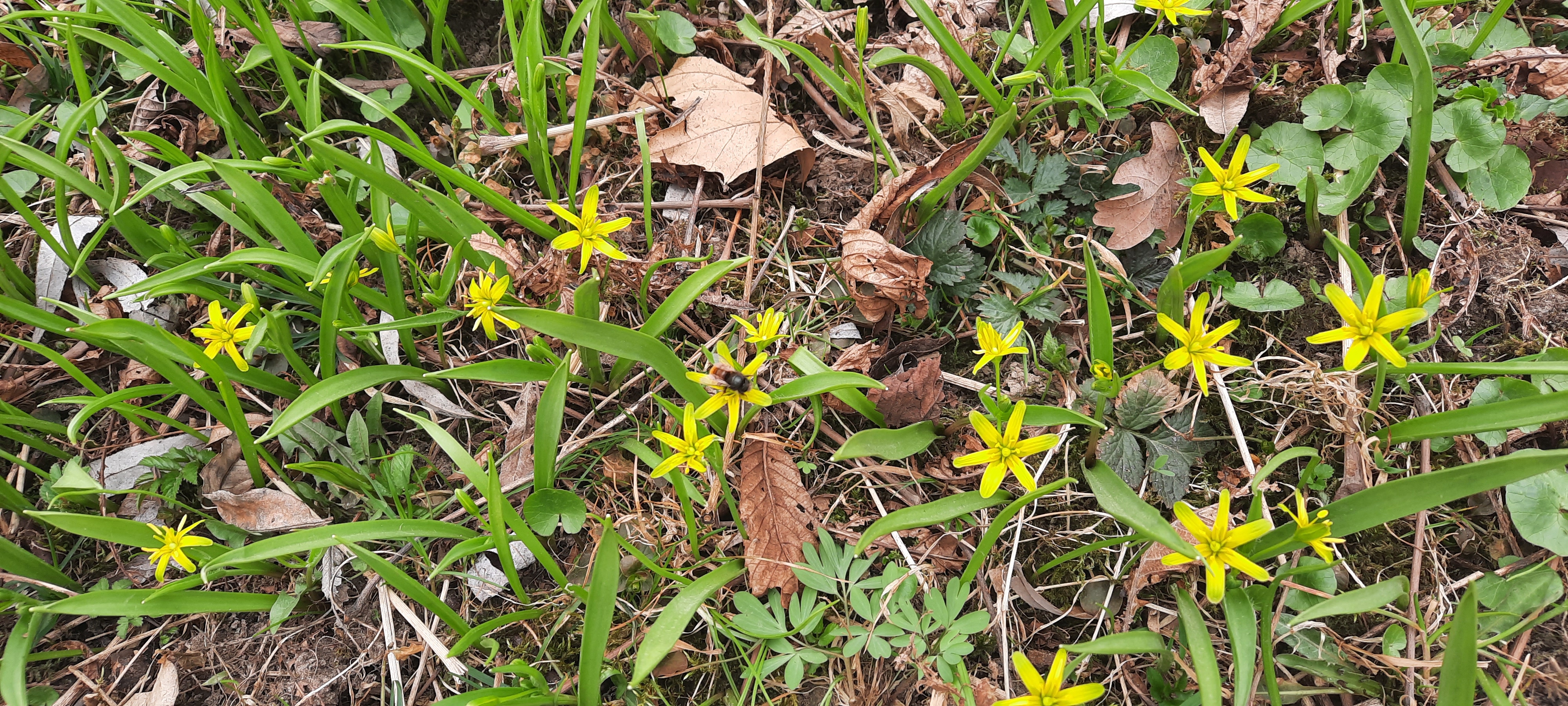 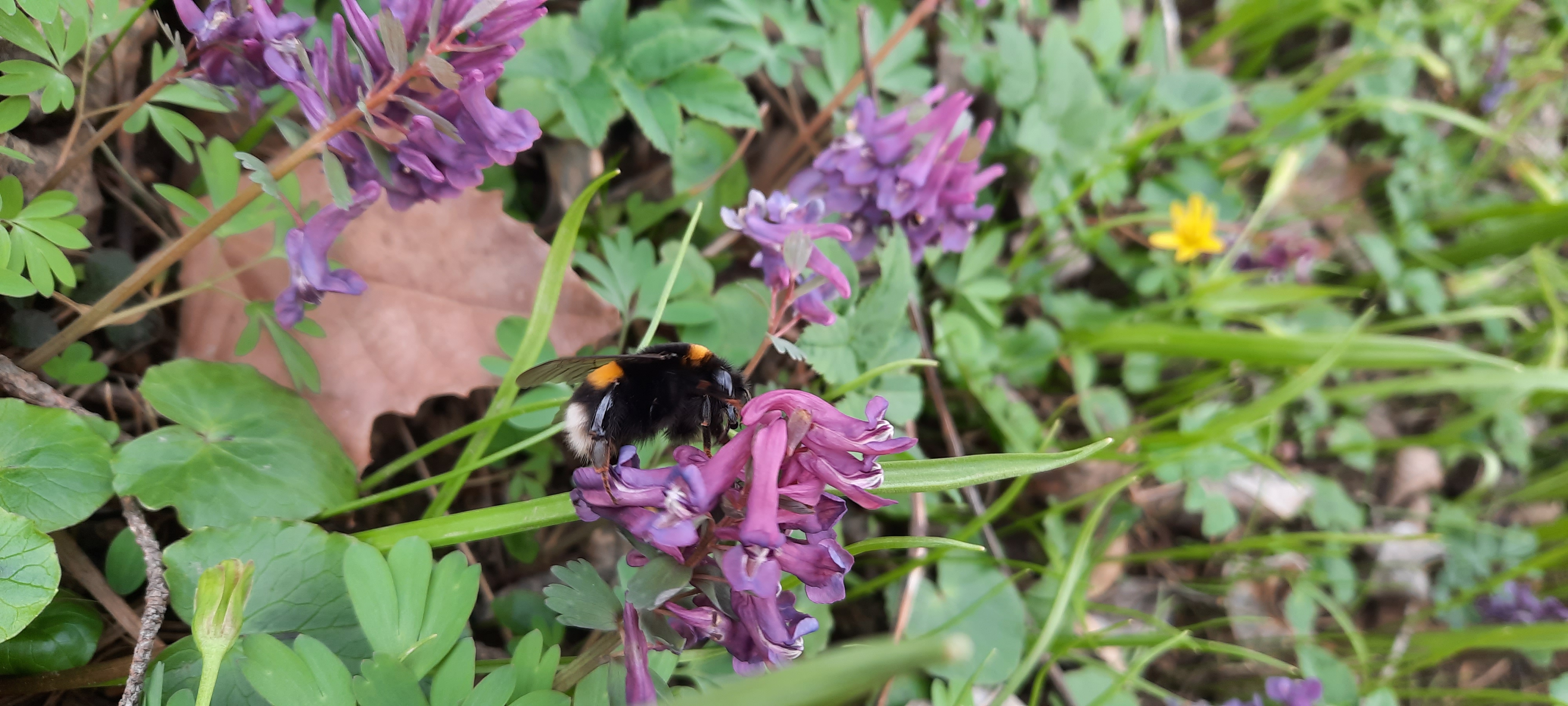 Nástenka so zverejnenými prácami žiakov- slohové práce (úvaha Ako zachrániť včely), rysovanie plástov
Beseda so včelárom- praktické úkážky
Ukážka včelstva s kráľovnou, organizácia v úli, plnenie plástov.
Rovesnícke vzdelávanie Kráľovstvo včiel